Beauty and Joy of Computing

Limits of Computing

Ivona Bezáková


CS10: UC Berkeley, April 14, 2014



(Slides inspired by Dan Garcia’s slides.)
Computer Science Research Areas
Artificial Intelligence
 Biosystems & Computational Biology
 Database Management Systems
 Graphics
 Human-Computer Interaction
 Networking
 Programming Systems
 Scientific Computing
 Security
 Systems
 Theory
	- Complexity theory
	- …
 …

[www.eecs.berkeley.edu/Research/Areas/]
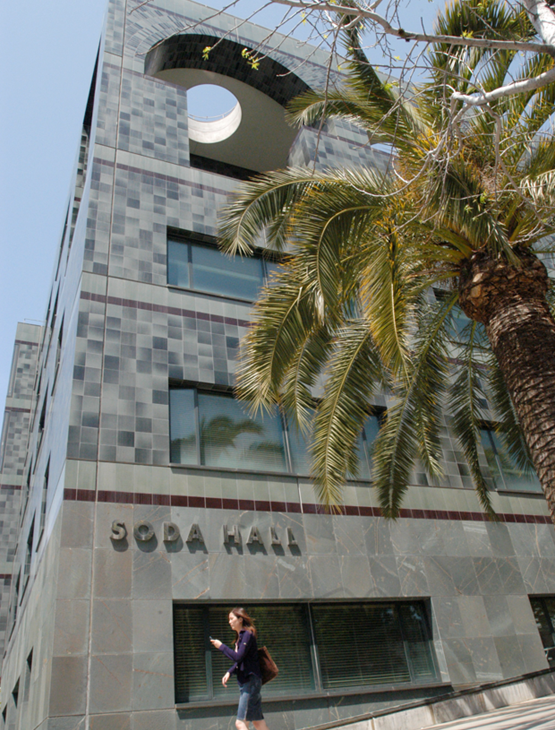 Revisiting Algorithm Complexity
A variety of problems that:

 are tractable with efficient solutions in reasonable time

 are intractable

 are solvable approximately, not optimally

 have no known efficient solution

 are not solvable
Revisiting Algorithm Complexity
Recall:
 running time of an algorithm: how many steps does the algorithm take as a function of the size of the input
 various orders of growth, for example:
 constant
 logarithmic
 linear
 quadratic
 cubic
 exponential
Examples ?
Revisiting Algorithm Complexity
Recall:
 running time of an algorithm: how many steps does the algorithm take as a function of the size of the input
 various orders of growth, for example:
 constant
 logarithmic
 linear
 quadratic
 cubic
 exponential
Efficient:                                     order of growth is polynomial
Such problems are said to be     “in P” (for polynomial)
Intractable Problems
Can be solved, but not fast enough; for example
 exponential running time




 also, when the running time is polynomial with a huge exponent (e.g., f(n) = n10)
 in such cases, can solve only for small n…
Hamiltonian Cycle
Input: cities with road connections between some pairs of cities
Output: possible to go through all such cities (every city exactly once) ?





Notice: YES/NO problem                                                           (such problems are called decision problems)
Hamiltonian Cycle
Input: cities with road connections between some pairs of cities
Output: possible to go through all such cities (every city exactly once) ?

PEER INSTRUCTION:
For this input, is there                                                                   a Hamiltonian cycle ?
 Answer YES
 Answer NO
Hamiltonian Cycle
Input: cities with road connections between some pairs of cities
Output: possible to go through all such cities (every city exactly once) ?

What did you do                                                                         to solve the problem ?
Traveling Salesman Problem
Input: cities with road connections between pairs of cities, roads have lengths
Output: find a route that goes through all the cities, returns to the origin, and minimizes the overall traveled length

PEER INSTRUCTION:
For this input, what is the shortest                                                      possible length ?
 total length 7
 total length 8
 total length 9
 total length 10
1
1
2
3
5
2
Traveling Salesman Problem
Input: cities with road connections between pairs of cities, roads have lengths
Output: find a route that goes through all the cities, returns to the origin, and minimizes the overall traveled length

Not a decision problem…
But we can ask:                                                                        Is there a route shorter than x ?
1
1
2
3
5
2
Traveling Salesman Problem
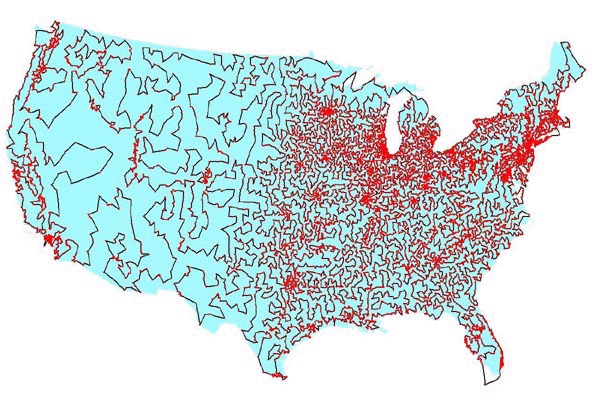 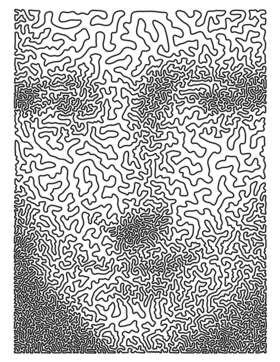 David Applegate, Robert Bixby, Vašek Chvátal, William Cook
Bob Bosch (TSP Art)
Hamiltonian Cycle vs Traveling Salesman
suppose we have a magic device that solves the Traveling Salesman Problem
 can we use it to solve the Hamiltonian Cycle ?






This is called a reduction. Find a solution to one problem, then all others that reduce to it can be solved!
P vs NP
Recall: P = problems with polynomial-time algorithms
We do not know how to solve Hamiltonian Cycle or Traveling Salesman in polynomial time! (No efficient solution known.)

But…
If we “guess” a permutation of the cities, we can easily verify whether they form a cycle of length shorter than x.

NP = problems whose solutions can be efficiently verified
(N stands for non-deterministic [guessing]; P is for polynomial)
P vs NP
P = problems with polynomial-time algorithms
NP = problems whose solutions can be efficiently verified

The BIG OPEN PROBLEM in CS:  Is P = NP ???   


A problem is NP-hard if all problems in NP reduce to it.
I.e., efficiently solving an NP-hard problem gives efficient algorithms for all problems in NP!

An NP-hard problem is NP-complete if it is in NP.
Examples: Hamiltonian Cycle, Traveling Salesman Problem, …
$1,000,000 reward
http://www.claymath.org/millennium-problems
NP-complete problem: what to do ?
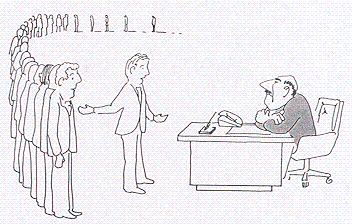 What to tell your boss if they ask you to solve an NP-complete problem:   “I can’t find an efficient solution but neither can all these famous people.”
http://max.cs.kzoo.edu/~kschultz/CS510/ClassPresentations/NPCartoons.html
NP-complete problem: what to do ?
Another option: approximate the solution
 Seems unlikely to solve exactly but sometimes can get “close” to the optimum
 For example, traveling salesman:
 If the input is a metric (satisfies the triangle inequality), then we can efficiently find a solution that is not worse than 1.5x optimum
Beyond NP: Unsolvable problems
Are there problems that, no matter how much time we use, we cannot solve ?

Some terminology:
 Decision problems: YES/NO answer
 Algorithm is a solution if it produces                                       the correct answer in a finite amount of                                 time
 Problem is decidable if it has a solution
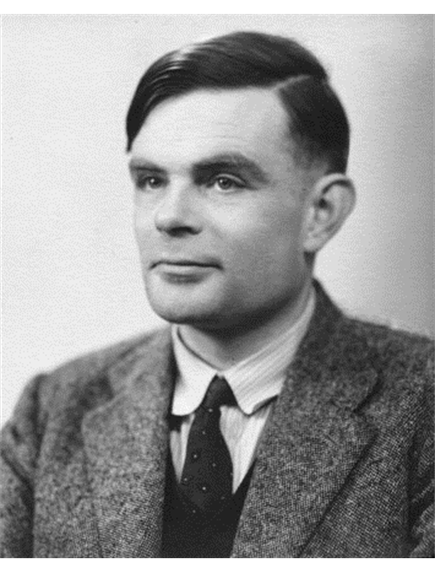 Alan Turing
proved that not all problems are decidable!
Review: Proof by Contradiction
How many primes are there ?
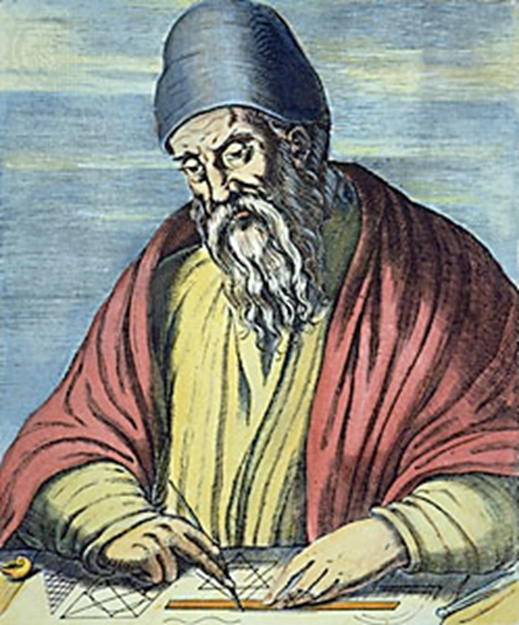 Euclid
www.hisschemoller.com/wp-content/uploads/2011/01/euclides.jpg
Beyond NP: The Halting Problem
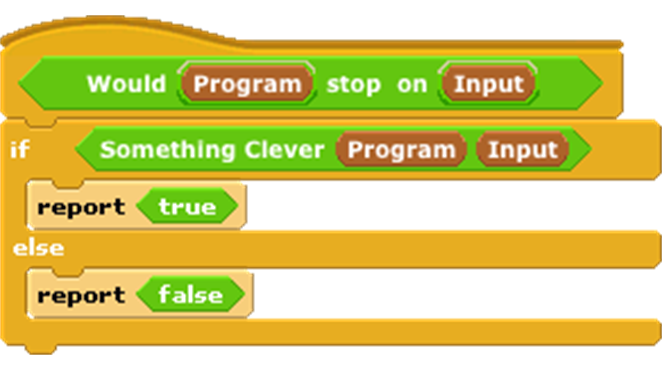 Input: a program and its input
Output: does the program                                                 eventually stop ?

Turing’s proof, by contradiction:
 Suppose somebody can solve it
 Write Stops on Self
 Write Weird
 Call Weird on itself…
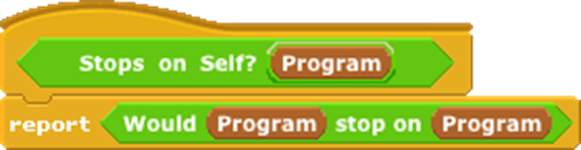 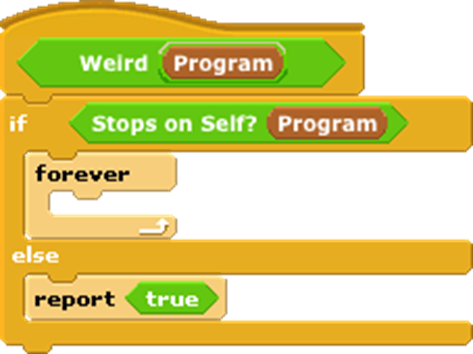 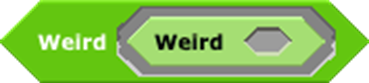 Conclusions
Complexity theory: important part of CS
 If given an important problem, rather than try to solve it yourself, see if others have tried similar problems
 If you do not need an exact solution, approximation algorithms might help
 Some problems are not solvable!
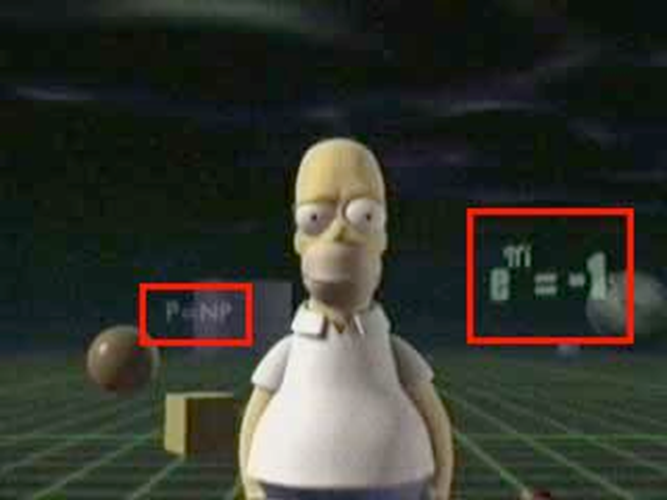 http://www.win.tue.nl/~gwoegi/P-versus-NP.htm
P = NP ?
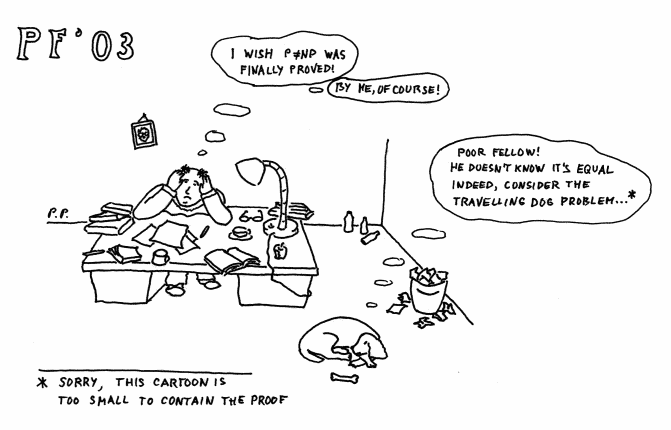 Pavel Pudlák